The ACA Provider Cuts and Productivity Growth in Health Care
Louise Sheiner
Hutchins Center on Fiscal and Monetary Policy
Symposium on Health Care Productivity

May 3, 2016
Productivity Adjustments in the ACA
ACA lowered statutory updates from:

Changes in input cost    
		to			
Changes in input cost less economy-wide multi-factor productivity growth (MFP)

Affects all Part A providers and most non-physician Part B providers
Implications for sustainability
If productivity growth in the health sector < economy-wide MFP, relative health prices will rise faster than Medicare updates

Medicare payments will fall below cost of maintaining constant bundle of services

Either Medicare beneficiaries will have less access or more cost shifting, putting pressure on politicians to undo cuts

Trustees have been issuing “illustrative alternative “ in case ACA cuts not sustainable
BUT, 
If productivity growth actually >= economy-wide MFP,  ACA updates sufficient to finance constant or even growing quality of care 
And ACA payment reforms might boost productivity.
Other concerns about sustainability
Even if health sector as productive as rest of economy, ACA cuts might bring Medicare payment levels < private sector levels
Private sector might be willing to pay for continuously increasing quality
Could mean access problems

But most analysts expect private sector health spending to slow over time as well, so not clear

Also, some evidence that private sector follows Medicare
Measured Productivity Growth in Health Care
Multifactor productivity defined as a residual: Increase in output that is unexplained by increases in inputs

Often measured on a service basis (hospitals, physicians, nursing homes…) 

Almost always found to be below economy-wide productivity; often found to be close to 0 or even negative
Is Health-Sector Productivity Growth Really So Low?
Many people believe the health sector subject to Baumol Cost Disease.
Classic example: string quartet: no productivity increases.
If economy-wide productivity>health care productivity, then wages will increase faster than productivity in health sector, and relative prices will rise

Is this correct? Are rising health prices inevitable over the long run? 

Or are there measurement problems in productivity growth?
Mismeasurement of Health Care Productivity: Not Defining the Good Properly
Service-based fixed good approach misses productivity-improving shifts in the location/type of treatment 
e.g., shift from inpatient treatment to lower-cost treatment in a physician’s office, shift from talk therapy to drugs, shift from invasive to laparoscopic surgery

Much effort now being put into disease-based approach: Treatment for a disease is the good being purchased:
Aggregate spending across all service providers on a disease-by-disease basis 
“Price” is total cost of treatment

Effect on prices unclear:  substitution effect (substituting lower priced settings) lowers prices, but any intensity of treatment viewed as price increase
Mismeasurement of Health Care Productivity: No Quality Adjustments
If outcomes improving over time, this should be viewed as an increase in the quality of the good

Quality-adjusted prices will not increase as quickly as unadjusted prices, => the real quantity of quality-adjusted output will increase faster than unadjusted output

Quality-adjusted MFP will be higher than unadjusted 

Can either quality adjust the price, and calculate a quality-adjusted quantity, or calculate a quality-adjusted quantity directly
Two Broad Issues in Quality Adjustment
What is quality?


How should quality be incorporated into prices?
What is Quality?
From consumer welfare perspective, quality should be whatever is valued by consumers

What researchers have used: 
ex post mortality rates
expected mortality rates, based on treatment choice 
quality-adjusted years of life expectancy, 
expected remission rates from depression, 
adherence to guidelines
scores on Hospital Compare
Incorporating Quality into Prices and Productivity
Three Different Approaches Have Been Used

The Cost of Living Approach

The Redefine the Good Approach

The Cost Approach
Cost of Living Approach
Measures the relative cost of obtaining the same level of utility at different points of time

Asks:  How much income would you be willing to forego to get the benefit of new and improved health care

Background paper shows that this approach is equivalent to one in which quality-adjusted price is equal to the actual price less the utility value (in monetary terms) of the quality improvement. 

Nominal price increases from $10 to $12 but value increases from $10 to $14, equivalent to $2 reduction in price, to $8.
Redefine the Good Approach
What we want to buy is successful treatment

Rather than counting number of treatments as quantity, count number of successful treatments 
If in year 1, surgery successful 50% of the time and in year 2 surgery successful 75% of the time, that is like 50% increase in quantity (holding # procedures fixed)

Productivity from this perspective is the increase in successful treatments that is not explained by increases in inputs

Approach used by Romley et al (2015)
The Cost Approach
Quality-adjusted price = Nominal price less the cost of quality improvements 
E.g., In year 1, treatment cost $100.  
In year 2, treatment cost $160, but $50 of that represents an additional input used to improve quality.
Quality-adjusted year 2 price: $110.  
Real quantity in year 2: $160/$110 = 1.45
No quality adjustment:? Year 2 price = $160; Year 2 Quantity = 1. 

Background paper shows: if % change in quality = % change in cost, this approach equivalent to a “redefine the good” approach
Won’t always be the case: e.g. aspirin for heart attacks, low cost, big benefit

Approach used by BLS in Quality-Adjusted PPIs
Comparing Approaches
Cost of Living Approach can yield much larger price declines than Redefine the Good/Cost Approach

Redefine the Good Approach asks: what is happening to the cost of an incremental unit of quality over time?
If cost increasing, then productivity decreasing

But, cost of living approach would say:  so long as value of incremental quality is worth it, we are better off, and costs are decreasing
If at an interior solution (price of improvement = value of improvement) then higher cost of quality-adjusted health makes us worse off: no difference in approaches
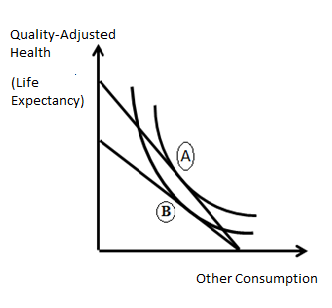 But if at a kink in production function--can’t pay more to get more life expectancy--then even more years of life at marginally higher cost can make us better off
Price increases using Redefine the Good

Price decreases using Cost of Living Approach
ACA Sustainability?
Are updates sufficient to cover costs of constant quality health care?

Cost approach best suited to answering this question.  Redefine the Good approach similar.

What about prospects for improved productivity in the future?
ACA contains a multitude of payment reforms that are aimed at raising quality and rewarding cost effectiveness. 
If successful, these reforms will raise productivity.  
If productivity already > economic-wide MFP in past, these reforms will allow continued increases in quality even with ACA cuts.
If successful, makes ACA cuts less likely to impinge on quality and more politically sustainable.
Payment Reform and Sustainability
But will these reforms increase productivity per unit of service? 
Will they lower costs of an angioplasty?  Or quantities of angioplasties? 

Probably some combination of both.  
Tighter payments could encourage providers to find more cost effective modes of care. 
Reductions in hospital acquired infections, for example, could lower costs per treatment. 
But goal is to eliminate waste as well – reduce readmissions, for example.   This won’t enable lower payment per admission.

Two ways to think about this:  
These efficiencies can be captured by ACOs, which cover patient lives over a period of time. (Fewer admissions, greater cost savings). So, greater incentive to move toward global payment model.
These efficiencies free up resources for Medicare, allowing an “alternative” payment system that boosts payment per admission, if necessary.
Conclusions
Traditional measures most likely understate health care productivity growth.  

Exactly how much is an empirical and methodological matter.

From the perspective of the sustainability of the ACA cuts, a Cost approach seems best suited:  What could providers have produced if spending hadn’t increased?

But sustainability also requires an analysis of how private payments will evolve over time.  

The ACA’s payment reforms—if successful—could boost productivity and lead to increasing quality over time for Medicare beneficiaries despite the provider cuts, easing the political pressure (if any) to undo them.